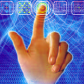 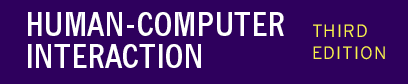 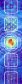 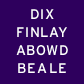 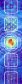 chapter 8
implementation support
Implementation support
programming tools
levels of services for programmers
windowing systems 
core support for separate and simultaneous user-system activity
programming the application and control of dialogue
interaction toolkits
bring programming closer to level of user perception
user interface management systems
controls relationship between presentation and functionality
Introduction
How does HCI affect of the programmer?

Advances in coding have elevated programming
hardware specific		     interaction-technique specific

Layers of development tools
windowing systems
interaction toolkits
user interface management systems
Elements of windowing systems
Device independence
programming the abstract terminal device drivers
image models for output and (partially) input
pixels
PostScript  (MacOS X, NextStep)
Graphical Kernel System (GKS)
Programmers' Hierarchical Interface to Graphics (PHIGS)
Resource sharing
achieving simultaneity of user tasks
window system supports independent processes
isolation of individual applications
roles of a windowing system
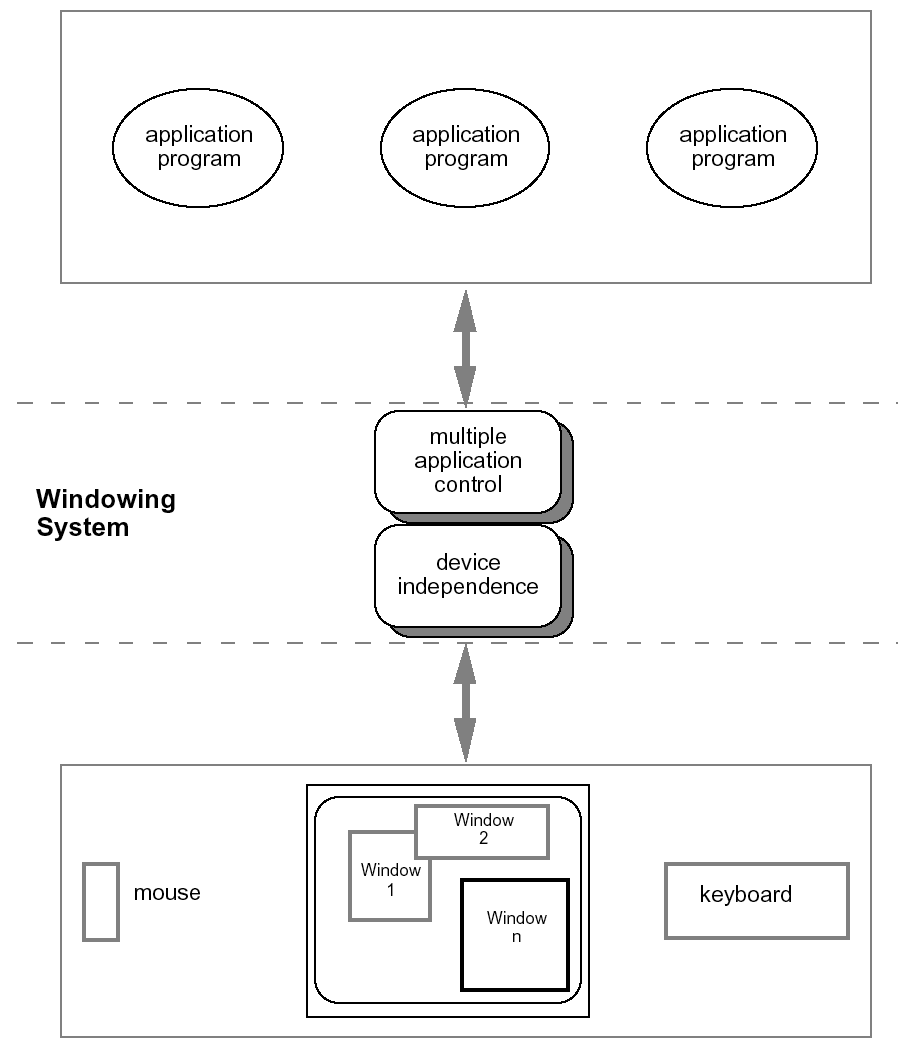 Architectures of windowing systems
three possible software architectures
all assume device driver is separate
differ in how multiple application management is implemented

1. each application manages all processes
everyone worries about synchronization
reduces portability of applications

2. management role within kernel of operating system
applications tied to operating system

3. management role as separate application	maximum portability
The client-server architecture
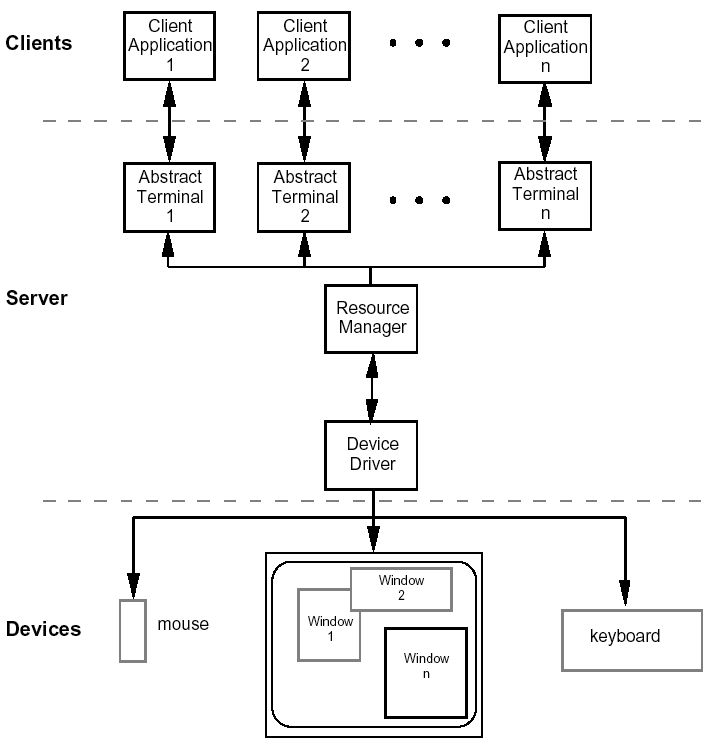 X Windows architecture
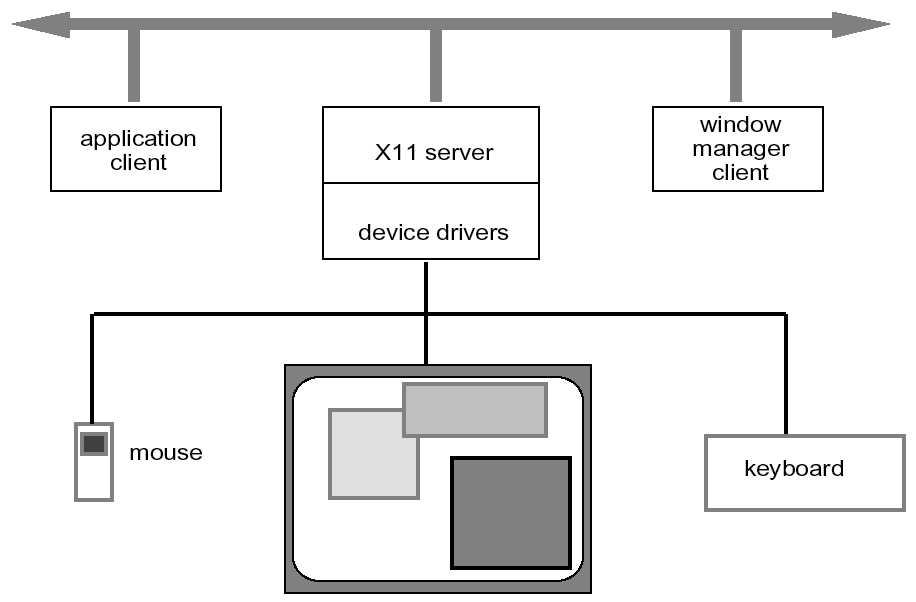 X Windows architecture (ctd)
pixel imaging model with some pointing mechanism

X protocol defines server-client communication

separate window manager client enforces policies for input/output:
how to change input focus
tiled vs. overlapping windows
inter-client data transfer
Programming the application - 1read-evaluation loop
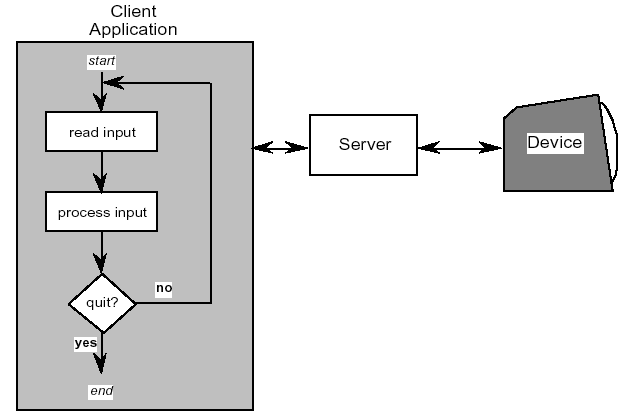 repeat
	read-event(myevent)
	case myevent.type
		type_1:
			do type_1 processing
		type_2:
			do type_2 processing
		...
		type_n:
			do type_n processing
	end case
end repeat
Programming the application - 1notification-based
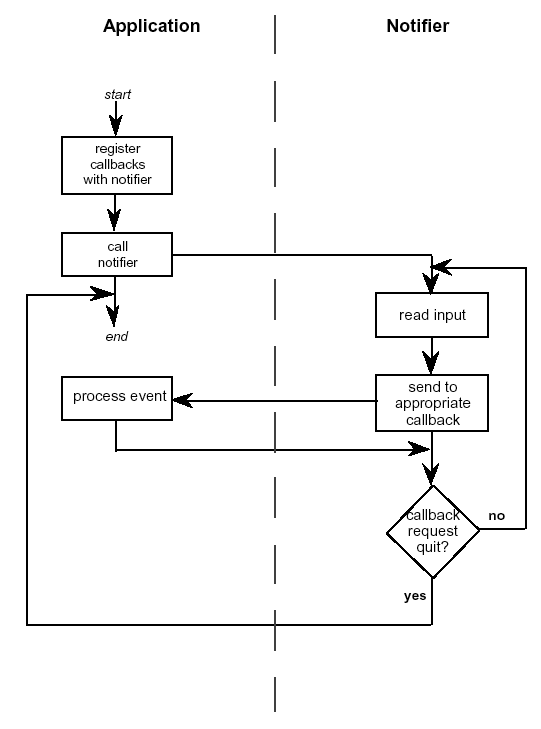 void main(String[] args) {	
	Menu menu = new Menu();
	menu.setOption(“Save”);
	menu.setOption(“Quit”);
	menu.setAction(“Save”,mySave)
	menu.setAction(“Quit”,myQuit)
		...
}

int mySave(Event e) {
	//	save the current file 
}

int myQuit(Event e) {
	//	close down
}
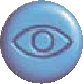 going with the grain
system style affects the interfaces
modal dialogue box
easy with event-loop	(just have extra read-event loop)
hard with notification	(need lots of mode flags)
non-modal dialogue box
hard with event-loop	(very complicated main loop)
easy with notification	(just add extra handler)
		
	beware!
if you don’t explicitly design it will just happen implementation should not drive design
Using toolkits
Interaction objects
input and outputintrinsically linked



Toolkits provide this level of abstraction
programming with interaction objects (or
techniques, widgets, gadgets)
promote consistency and generalizability
through similar look and feel
amenable to object-oriented programming
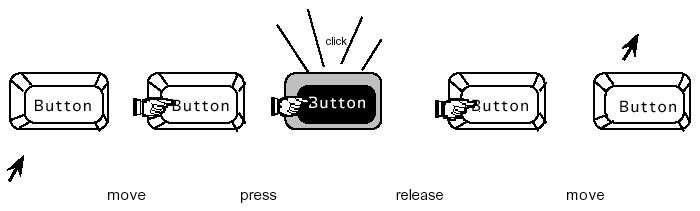 move
press
release
move
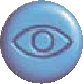 interfaces in Java
Java toolkit – AWT (abstract windowing toolkit)

Java classes for buttons, menus, etc.

Notification based;
AWT 1.0 – need to subclass basic widgets
AWT 1.1 and beyond -– callback objects

Swing toolkit
built on top of AWT – higher level features
uses MVC architecture (see later)
User Interface Management Systems (UIMS)
UIMS add another level above toolkits
toolkits too difficult for non-programmers

concerns of UIMS
conceptual architecture
implementation techniques
support infrastructure

non-UIMS terms:
UI development system (UIDS)
UI development environment (UIDE)
e.g. Visual Basic
UIMS as conceptual architecture
separation between application semantics and presentation

improves:
portability – runs on different systems
reusability – components reused cutting costs
multiple interfaces – accessing same functionality
customizability – by designer and user
UIMS tradition – interface  layers / logical components
linguistic:	lexical/syntactic/semantic


Seeheim:


Arch/Slinky
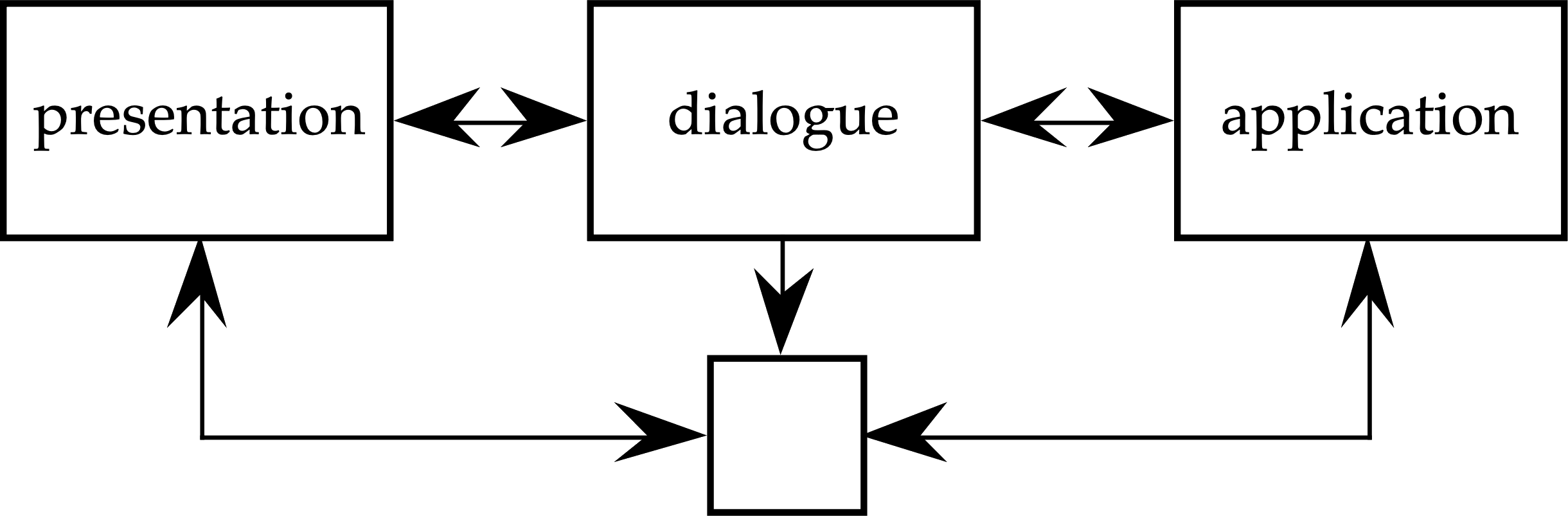 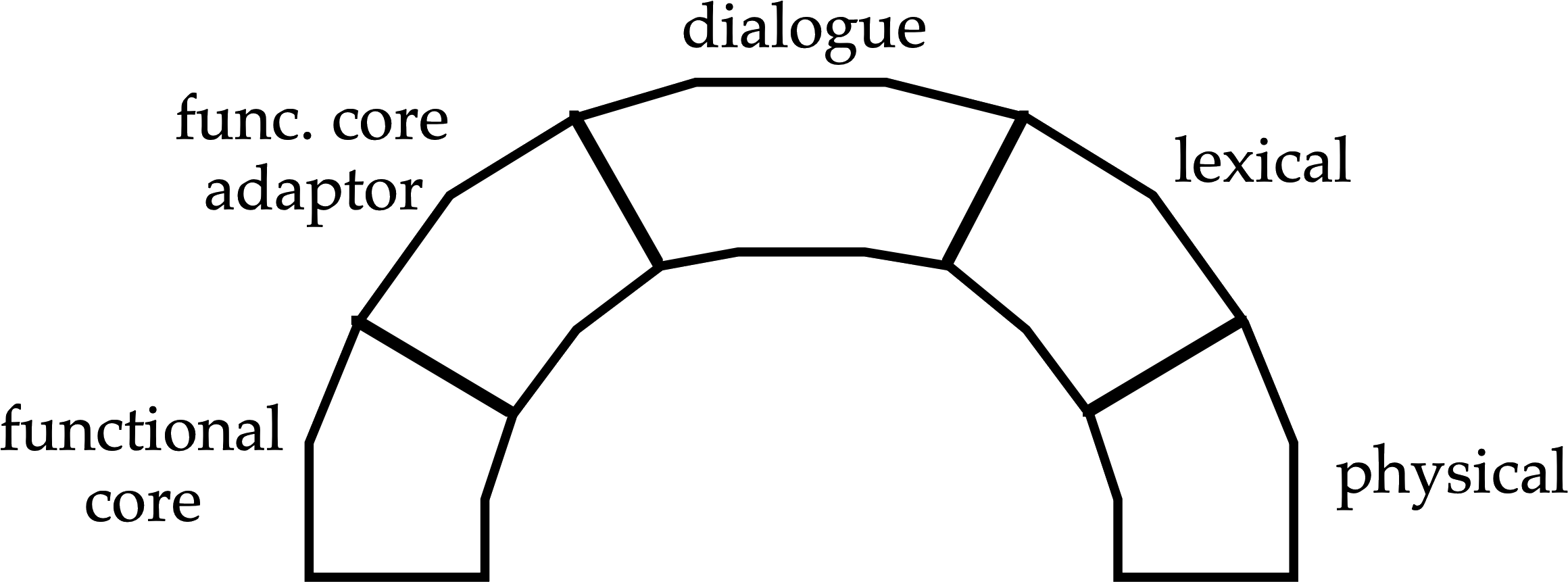 lexical
syntactic
semantic
USER
Presentation
Dialogue
Control
Functionality
(application
interface)
USER
APPLICATION
switch
Seeheim model
conceptual vs. implementation
Seeheim
arose out of implementation experience
but principal contribution is conceptual
concepts part of ‘normal’ UI language

… because of Seeheim …		… we think differently!

e.g. the lower box, the switch
needed for implementation
but not conceptual
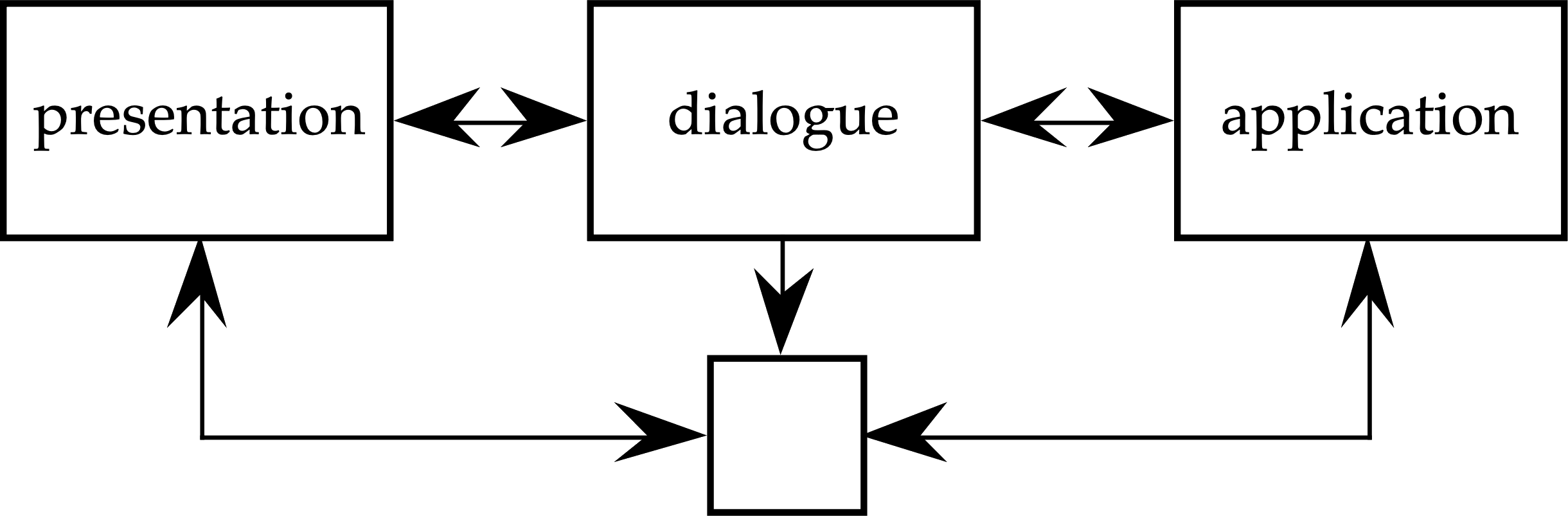 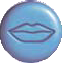 semantic feedback
different kinds of feedback:
lexical  – movement of mouse
syntactic – menu highlights
semantic – sum of numbers changes

semantic feedback often slower
use rapid lexical/syntactic feedback

but may need rapid semantic feedback
freehand drawing
highlight trash can or folder when file dragged
lexical
syntactic
semantic
USER
Presentation
Dialogue
Control
Functionality
(application
interface)
USER
APPLICATION
switch
what’s this?
lexical
syntactic
semantic
USER
Presentation
Dialogue
Control
Functionality
(application
interface)
USER
APPLICATION
switch
direct communicationbetween applicationand presentation
but regulated by
dialogue control
the bypass/switch
rapid semantic feedback
more layers!
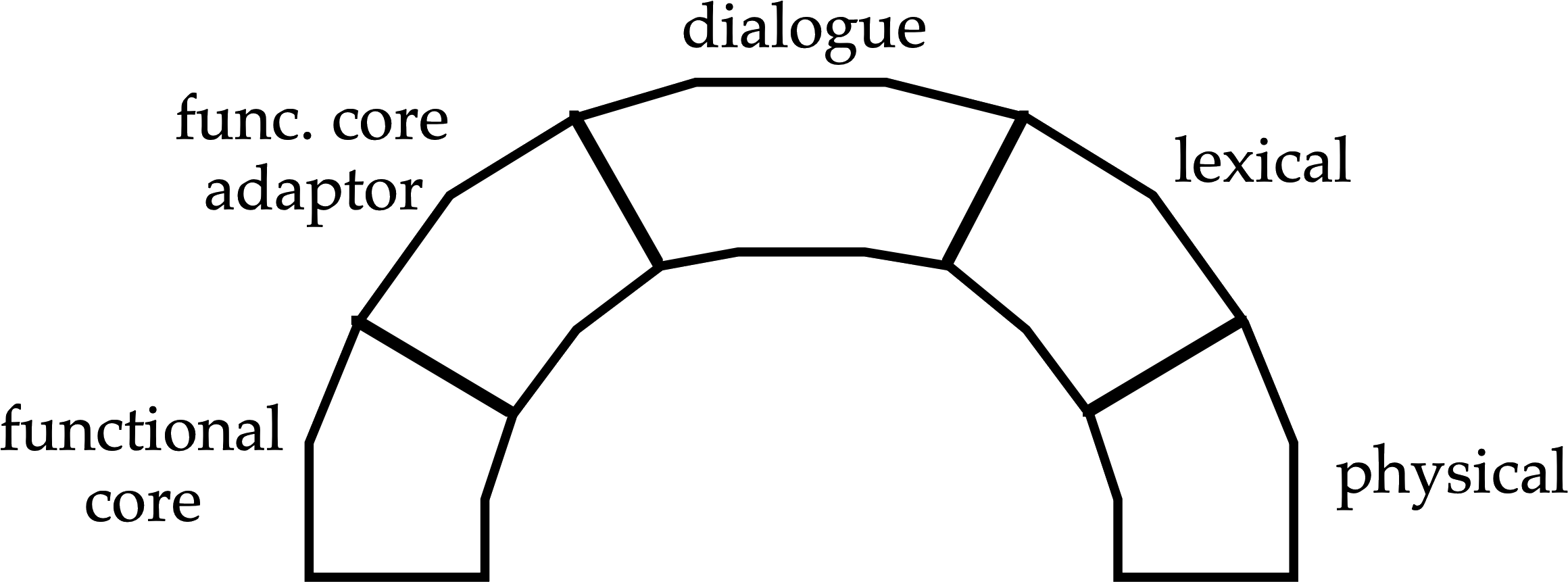 Arch/Slinky
more layers! – distinguishes lexical/physical
like a ‘slinky’ spring different layers may be thicker (more important) in different systems
or in different components
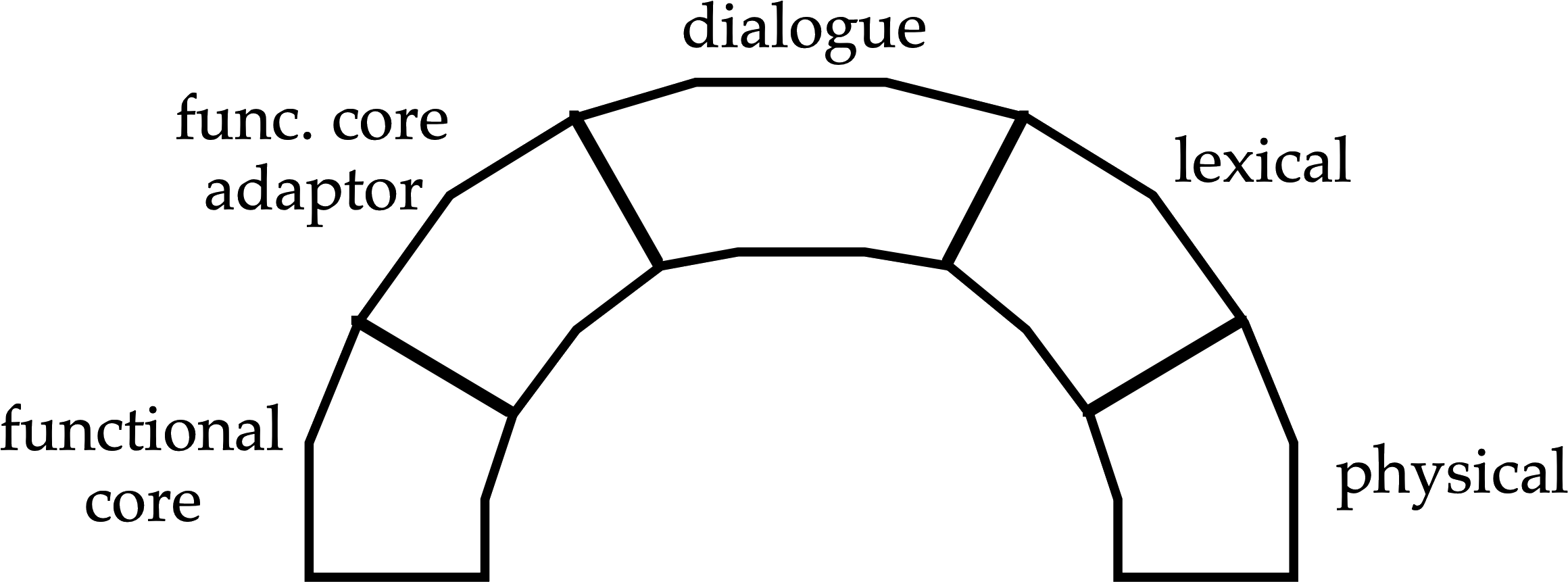 monolithic vs. components
Seeheim has big components

often easier to use smaller ones
esp. if using object-oriented toolkits 

Smalltalk used MVC – model–view–controller
model – internal logical state of component
view – how it is rendered on screen
controller – processes user input
MVCmodel - view  - controller
view
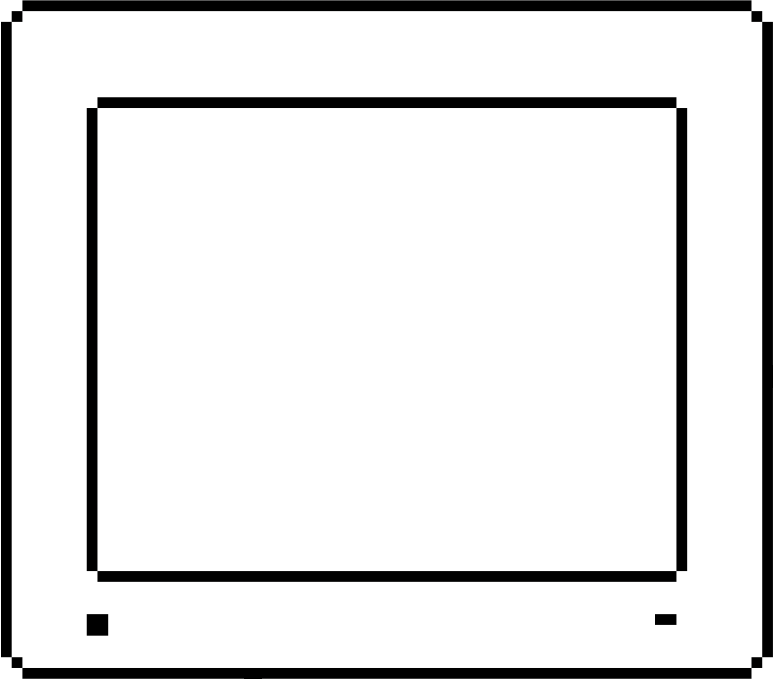 model
controller
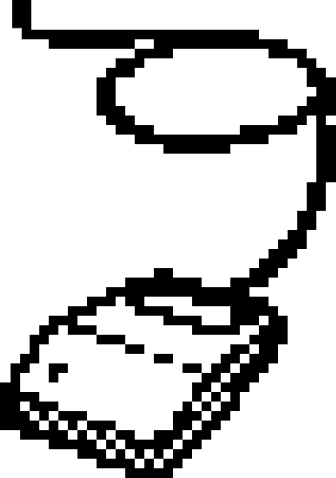 MVC issues
MVC is largely pipeline model:
input  control  model  view  output
but in graphical interface
input only has meaning in relation to output
e.g. mouse click
need to know what was clicked
controller has to decide what to do with click
but view knows what is shown where!
in practice controller ‘talks’ to view
separation not complete
PAC model
PAC model closer to Seeheim
abstraction – logical state of component
presentation – manages input and output
control – mediates between them

manages hierarchy and multiple views
control part of PAC objects communicate

PAC cleaner in many ways …	but MVC used more in practice
(e.g. Java Swing)
A
A
A
A
P
P
P
P
C
C
C
C
PACpresentation - abstraction  - control
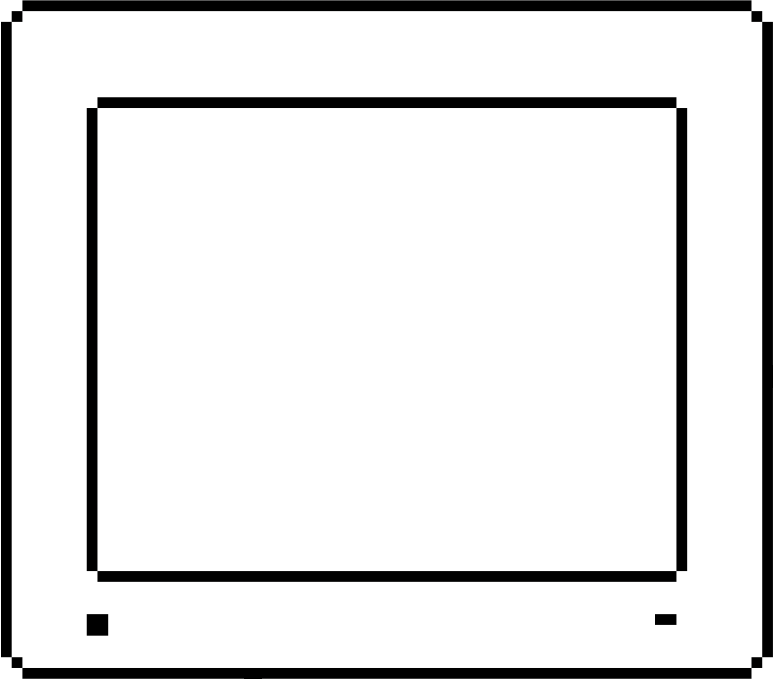 abstraction
presentation
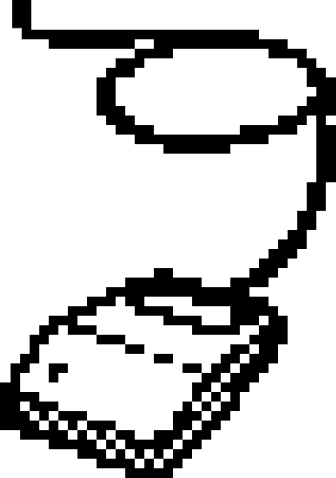 control
Implementation of UIMS
Techniques for dialogue controller
• menu networks	• state transition diagrams
• grammar notations	• event languages
• declarative languages	• constraints
• graphical specification	

for most of these see chapter 16

N.B. constraints 
instead of what happens say what should be true
used in groupware as well as single user interfaces
(ALV - abstraction–link–view)
see chapter 16 for more details on several of these
graphical specification
what it is
draw components on screen
set actions with script or links to program

in use
with raw programming most popular technique
e.g. Visual Basic,  Dreamweaver,  Flash

local vs. global
hard to ‘see’ the paths through system
focus on what can be seen on one screen
The drift of dialogue control
internal control
(e.g., read-evaluation loop)

external control
(independent of application semantics or presentation)

presentation control
(e.g., graphical specification)
Summary
Levels of programming support tools
Windowing systems
device independence
multiple tasks
Paradigms for programming the application
read-evaluation loop
notification-based
Toolkits
programming interaction objects
UIMS
conceptual architectures for separation
techniques for expressing dialogue